Fig. 3: Mother sleeping with her children: three-pile sorting card image.
Health Promot Int, Volume 25, Issue 1, March 2010, Pages 42–53, https://doi.org/10.1093/heapro/daq004
The content of this slide may be subject to copyright: please see the slide notes for details.
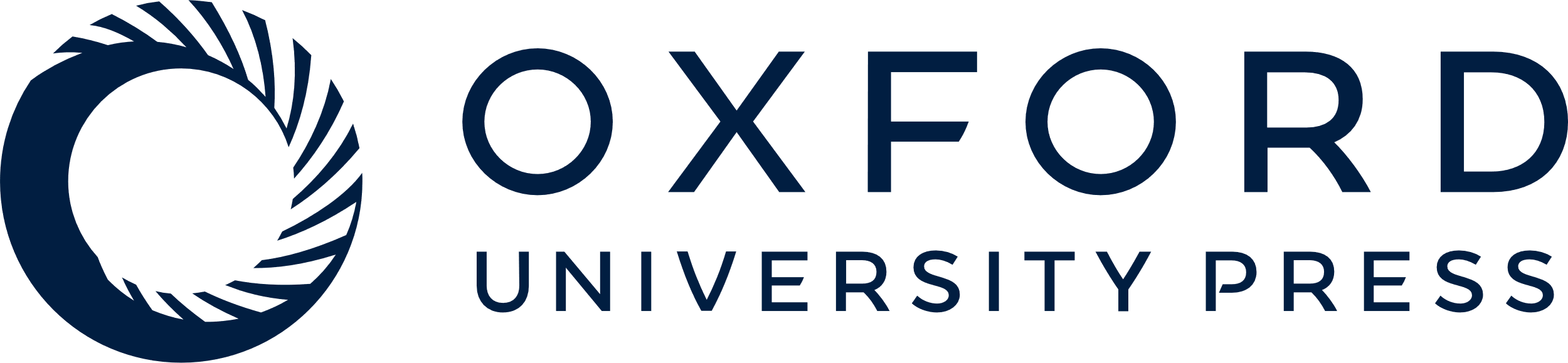 [Speaker Notes: Fig. 3: Mother sleeping with her children: three-pile sorting card image.


Unless provided in the caption above, the following copyright applies to the content of this slide: © The Author (2010). Published by Oxford University Press. All rights reserved. For Permissions, please email: journals.permissions@oxfordjournals.org]